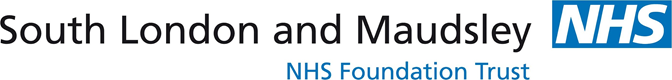 Optional first conversation guide
Community Transition Activity Volunteer
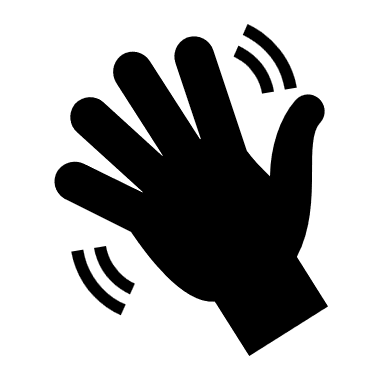 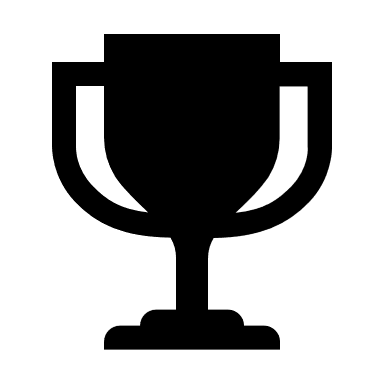 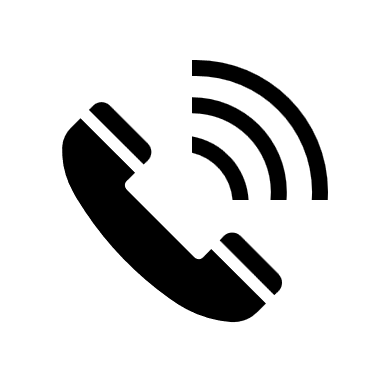 Introductions
Goals
Keeping in touch
My name is. Shall I tell you a bit about me?

My role is to attend one weekly activity with you for a few weeks (usually 3 -4) once you are discharged and help you to continue attending this activity once we stop meeting.  

I can meet you at the activity, help in planning the journey or if needed, I can meet you at your door each week if you would prefer to travel together. 

I can also support you with referrals to these activities and other services
What activities did you include in your preference form?

Are you happy to take this activity forward with me? (Confirm an activity in client timetable)
Here is my mobile phone number. The purpose of us having each other's phone number is to arrange attending an activity together directly.

Phone numbers will not be shared with anyone else to respect our privacy and maintain confidentiality. 

What is your number? (keep the number safe). Do you have a number for somebody you would want me to contact in case of an emergency?

I look forward to attending the activity with and supporting you for a few weeks. I hope that you will the activity going forward.